Implementing MTM with Pharmacy Students
Chelsea Sanchez, PharmD, BCPS
Disclosure Statement
We do not have any financial or conflict of interest to disclose
About me
Chelsea Sanchez
PharmD from 
Pharmacotherapy Specialty Residency from Texas Tech
BCPS
Work: Wingate
Practice: VA internal medicine, Walmart 
Research interests – primary care, new oral anticoagulants, teaching
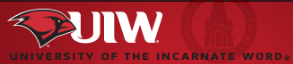 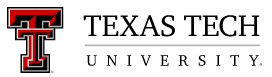 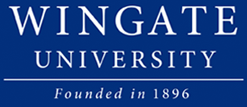 Objectives
Describe student requirements for APhA MTM certification
Explain activities the student learner should complete prior to, during and after a complete medication review (CMR)
 List the UIW elements required for CMR documentation
Definitions -  MTM
Medication therapy management
CMS = MTM is “designed to ensure that covered Part D drugs prescribed to targeted beneficiaries described in paragraph (d)(2) of this section are appropriately used to optimize therapeutic outcomes through improved medication use”
Targeted Beneficiaries = multiple chronic diseases, multiple Part D drugs, annual drug cost exceeds predetermined level
[Speaker Notes: https://www.gpo.gov/fdsys/pkg/CFR-2007-title42-vol3/pdf/CFR-2007-title42-vol3-sec423-153.pdf]
Why are we focused on MTM
APhA and AACP joint report 
Found expansion of MTM services would require student pharmacist involvement to adequately supply qualified persons to perform services 
In 2011: only 18 schools of pharmacy has formal MTM train built in to the curriculum 
AJPE article on integrating MTM into the core curriculum: 
Implementing MTM education within the core curriculum improved student proficiency in performing MTM services 
Students perceived that their readiness, confidence, and competence to perform MTM services on APPEs significantly improved after completing the MTM-specific course
American Journal of Pharmaceutical Education 2016; 80 (4) Article 70.
Audience Poll
How many audience members are currently performing MTM in practice?
Do you currently have interns that help with MTM? 
What tasks do you assign your interns to help with MTM? 
MTM certification?
APhA MTM certification
Students: 
Receive the APhA training course
21 hours 
10 hour self study (2 pre-cases) 
8 hours live class time 
3 hours post case requirement  

The Program will be offered to student pharmacists no sooner than twelve (12) months prior to beginning their Advanced Pharmacy Practice Experiences (APPE’s)

Student pharmacists will be required to complete and document medication therapy reviews with five (5) actual patients within an APPE under the supervision of a qualified preceptor
Each patient should have three or more chronic conditions AND use five or more medications
Preceptor help with MTM certification
Preceptors
Help students find patients to complete the CMR

Any setting that allows the patient or patient advocate to discuss all medications

Student assessment
Goal for the UIW MTM course
Provide students with APhA training to earn the MTM certificate 
Have the students knowledgeable and ready to perform MTM prior to APPE experience
MTM Basic Review
CMR vs TMR
CMR vs TMR
Complete Medication Review
A systematic process of:
Assessing medication regimens to identify medication related problems 
Developing a plan for medication related problems 
Targeted Medication Review (aka TIP)
Patient specific potential drug problems identified by the drug plan
www.outcomesmtm.com
CMR
Interactive person to person consultation between the patient and the provider 
Designed to: 
Improve patient knowledge of all medications 
Identify and address problems and concerns 
Empower patients 
Patient should always receive a take away at the conclusion of the CMR 
Personal medication list (PML) 
Medication action plan (MAP)
www.outcomesmtm.com
Student activities prior to CMR
Phone communication with the patient 
Review and document current medication list  
Review and assess medication adherence
Prescription refill history? Pill box? Travel pill box?
Review active problem list and identify possible drug related problems :
High risk medications? Duplicative therapy? Drug interactions? Dose concerns? Adherence concerns?
Post MI beta blocker? ACEi/ARB in diabetic or HF patients? Statin in diabetic patients?
Proper use of rescue inhalers? Duration of antiplatelet therapy post stent? Proper use of nitroglycerin?
Review Hypoglycemia? Dizziness? Falls? Myalgia vs rhabdomyolysis? 
Identify possible immunization opportunities
Student activities during CMR
Perform the patient health and history review 
Perform the medication review with the patient 
Correct dosing, side effect profile
Assess medication adherence and provide ideas to patient to improve adherence 
Review and update drug allergies 
Review and identify any drug related problems
Formulate a medication action plan  
Review the medication action plan with the patient
Provide the patient with an opportunity to address questions 
Discuss immunizations
Student activities after CMR
Create a personal medication list for the patient
Create a written medication action plan for the patient
Patient level wording  
Communicate with the physician about drug related problems
Follow up with physician communication 
Create required documentation that is provided to the patient
Practice a Case
Case
Medication review exercise – 81 year old female
UIW required documentation
Authorization for Medication Review
Patient Health and History Review
MTM documentation forms (i.e., Personal Medication Record [PMR], Medication-Related Problem Prioritization List, Medication-Related Action Plan [MAP], and SOAP Note)
Provider Communication Form, must be completed for at least one of the three patient cases
Questions